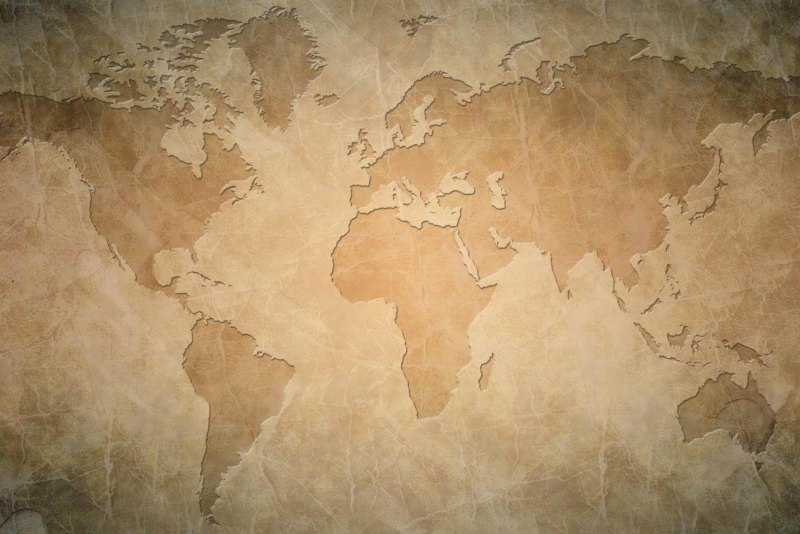 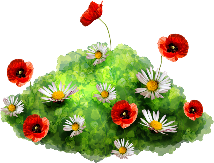 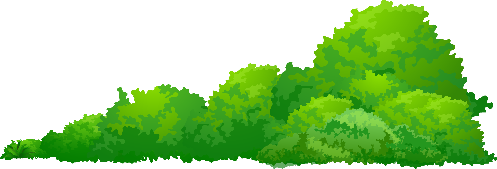 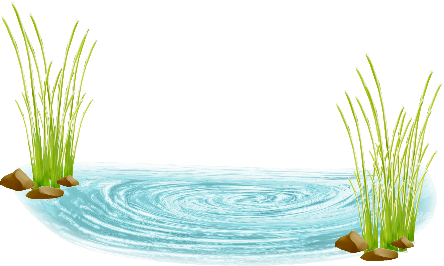 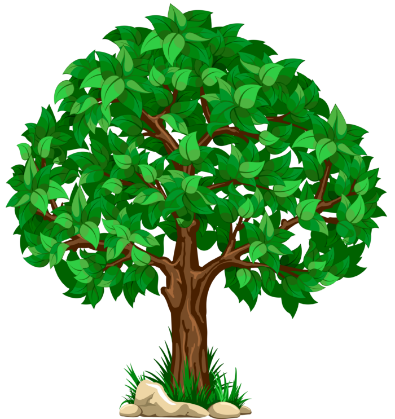 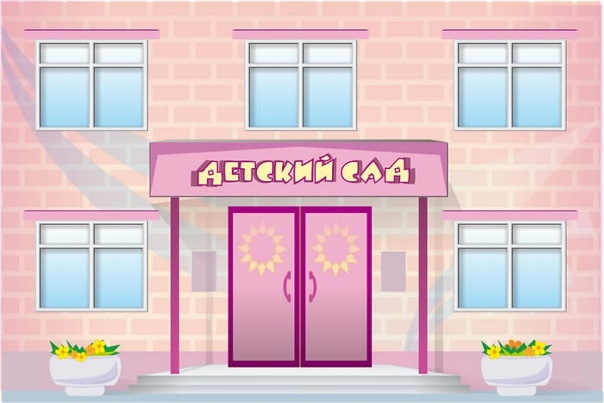 - природа
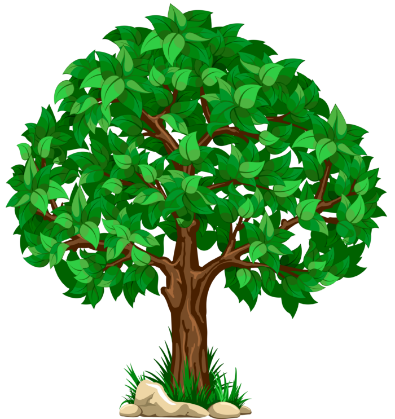 - вода
- животные
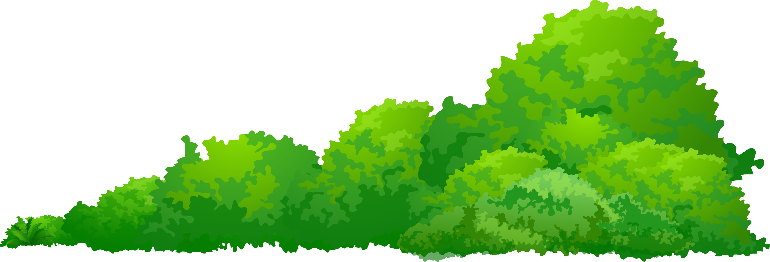 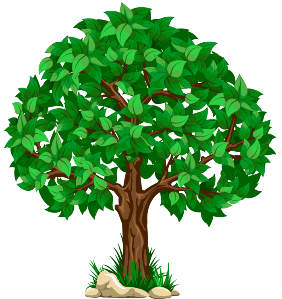 - экология
- космос